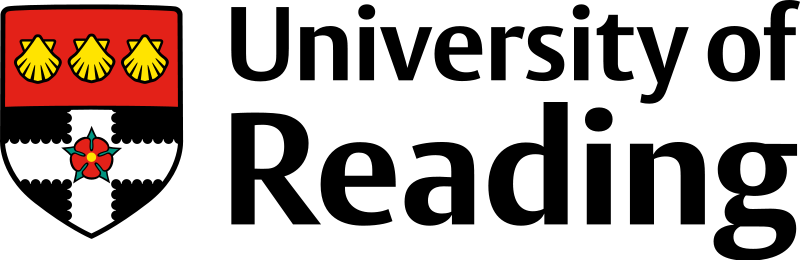 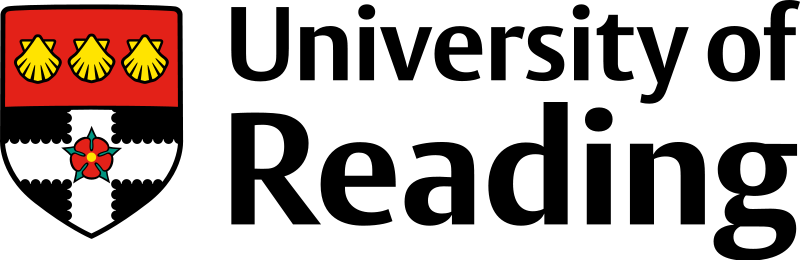 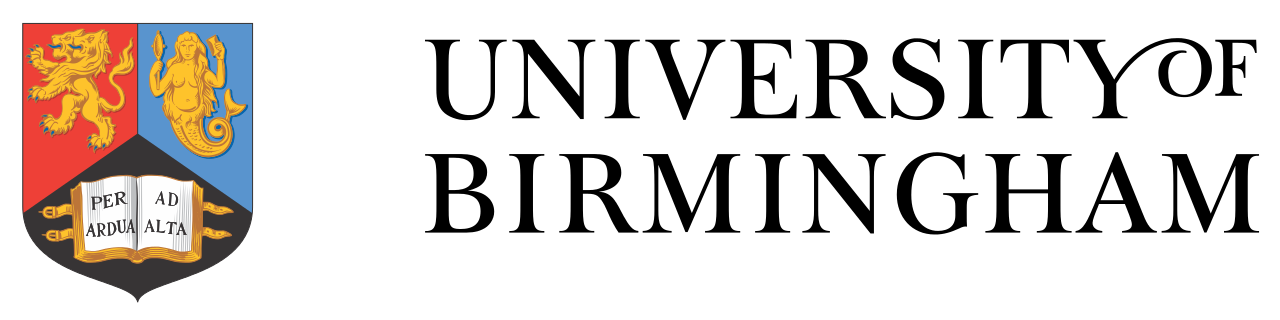 Energy Governance in EU-Russia Energy Relations:
Paving the Way Towards an Energy Union



Natasha A. Georgiou and Andrea Rocco

Post-Brexit Britain in a World of Preferential Trade Agreements (PTAs) 
University of Birmingham, School of Law


 24 February 2017
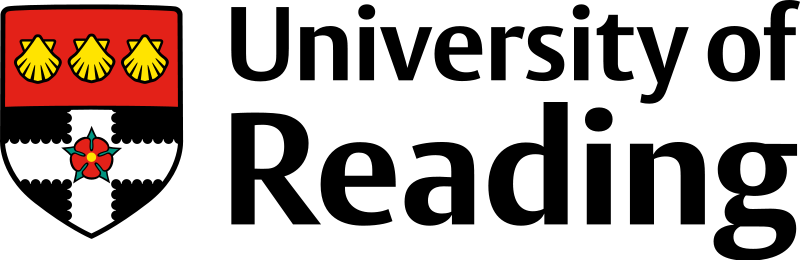 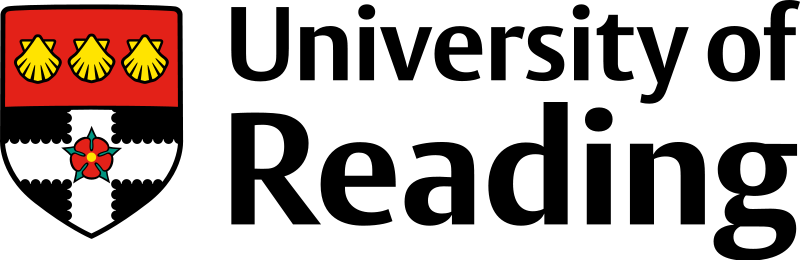 EU-Russia Energy Relations
Setting the Scene
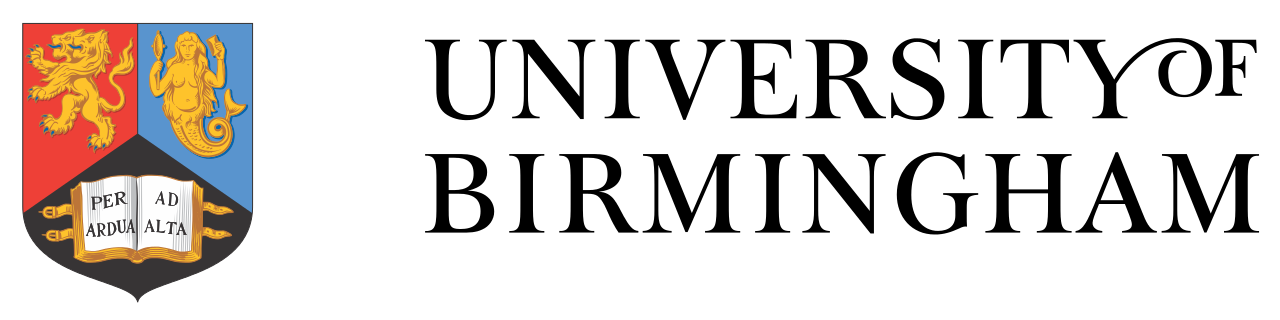 EU-Russia energy relations are riddled with issues
World’s largest natural gas exporter = Russia
World’s largest energy market = Europe

This relationships does not exist in a vacuum 
Evolved against a wider geopolitical backdrop

Ever-growing concern about energy security
Reliable energy supply is a source of tension
Resulting in steady deterioration of mutual relations

2009 Gas crisis
Revealed EU’s vulnerability and its energy dependence on Russia
Demonstrated that Russia is an unreliable trading partner
Russia perceived as major security threat

Condemned to be partners 
Strong interdependence and mutual reliance
1
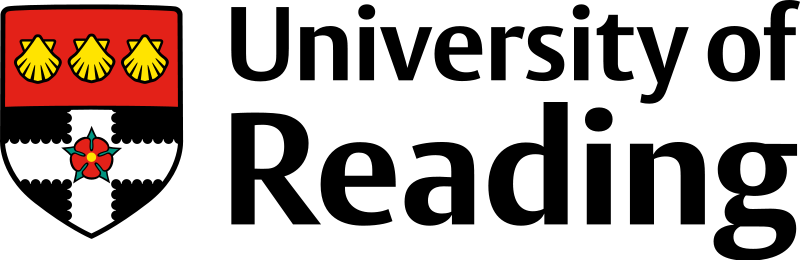 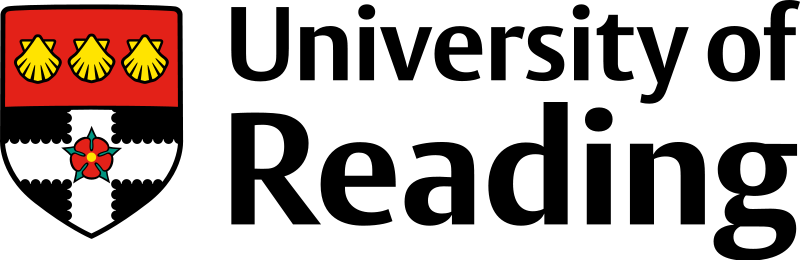 EU-Russia Legal Relations
Legal Instruments
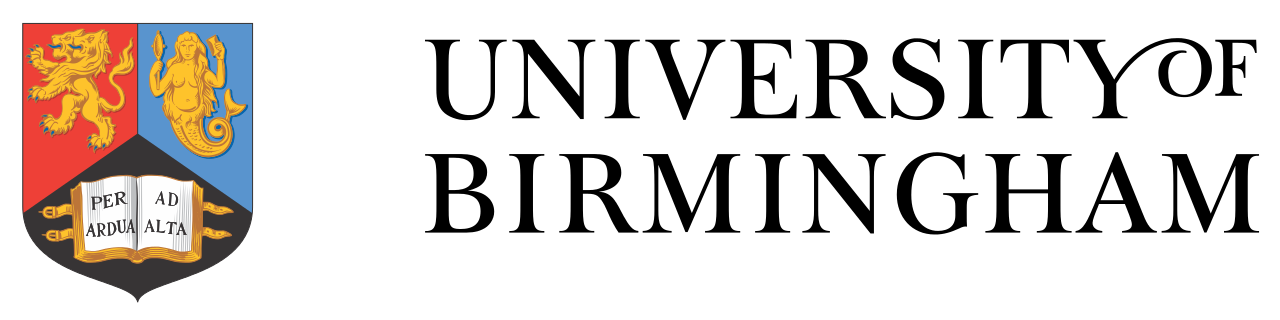 Partnership and Cooperation Agreement (PCA)
Legal framework for bilateral trade
Legal basis for EU-Russia relations
Signed in 1994; entered into force 1997 - initial duration of 10 years
Considered outdated and obsolete

Revision of legal framework urgently needed
Binding nature of provisions questionable 
Russia has withdrawn from Energy Charter Treaty (ECT)
First binding multilateral instrument in the energy field
Energy cooperation based on non-legally binding dialogues and commitments 
EU-Russia energy dialogue 
Soft-law mechanisms 

Issues concerning obsolete PCA and withdrawal from ECT interrelated 
EU perspective: new bilateral Partnership Agreement to be based on ECT
Russian perspective: ECT proposes free access to strategic gas sector
Inability to reconcile these matters hinders further development
2
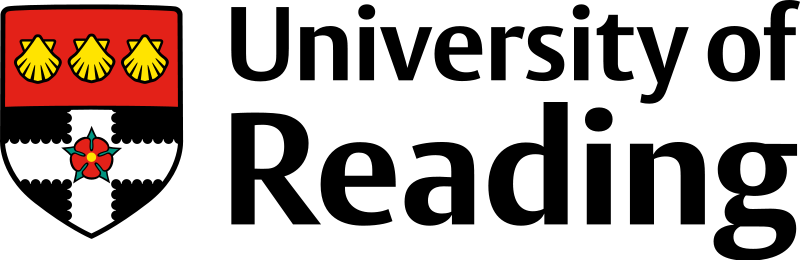 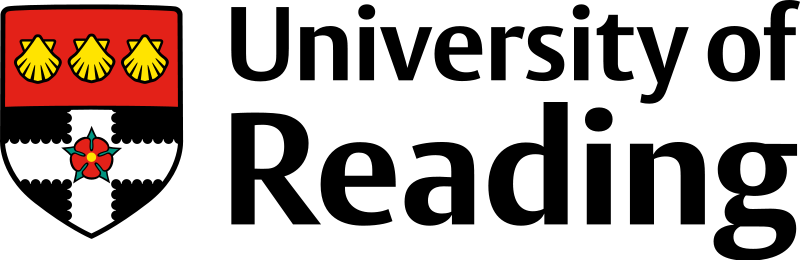 Gaps in the Legal Framework
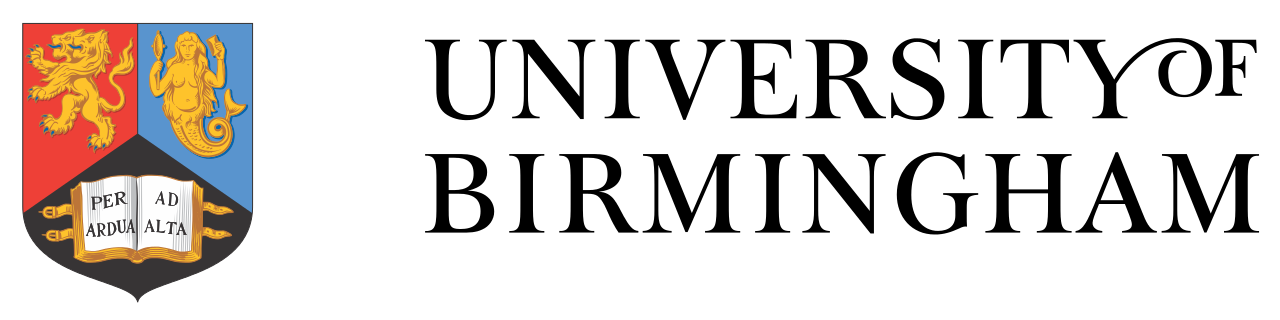 Termination of Russia’s provisional application of ECT - no immediate consequences for non-Russian investment protection
Arbitral tribunal of Yukos case held Russia bound by ECT investment provisions predating withdrawal on 19th of October for 20 years despite not having ratified treaty
Showed deeply enshrined investment protection rules of ECT
However Hague District Court set aside $50 billion award of July 2014 - lack of jurisdiction 
Russia signed but did not ratify the ECT

World Trade Organisation (WTO) membership on 22nd August 2012
Expected to provide comprehensive framework for trade and investment 
Improve regulatory environment
WTO rules go beyond PCA provisions 
Many areas of energy appear to fall outside scope of WTO agreements
Not specifically addressed in broad trade framework 
ECT provisions better tailored to address energy trade
However Russia’s withdrawal means there are limitations to its effectiveness

New Partnership Agreement (PA) 
New bilateral agreement under negotiation to replace obsolete PCA
EU suspended all talks and imposed sanctions - annexation of Crimea
3
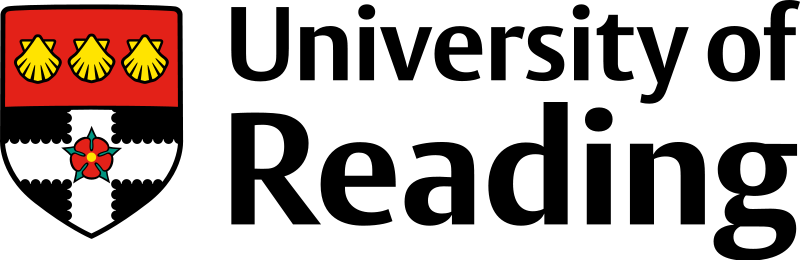 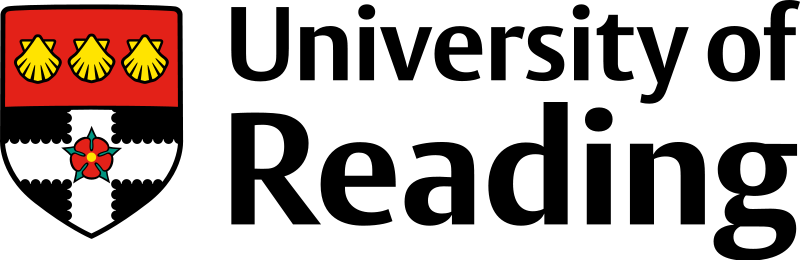 Need for Revised Legal Framework
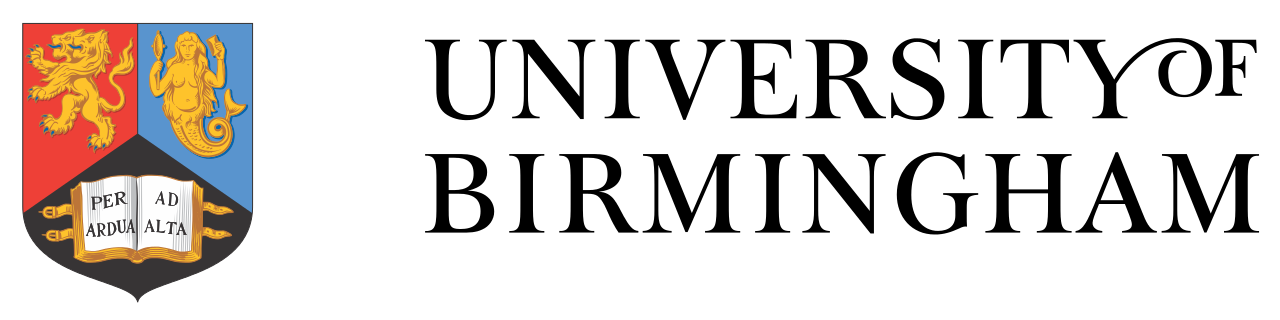 Partnership is in desperate need of legislative and institutional reform
Few alternatives to Russian gas – largest trading partner/supplier of energy exports
Solid legal framework required to foster cooperation and stabilise relations by preventing trade disputes and supply disruptions
Different strategic interests - inconsistent views of legal framework required - security of demand vs. security of supply 

EU – Security of Supply
Diversification of energy resources
Unbundling requirements of TEP 
Loosening Russia’s energy grip over Europe
Preventing downstream movement into energy activities 

Russia – Security of Demand
Gazprom model – vertically integrated national gas champions
Pipelines with no freedom of access 
TEP difficult to reconcile with Gazprom strategy
Gazprom privy to competition law within the EU – principles of market liberalisation
4
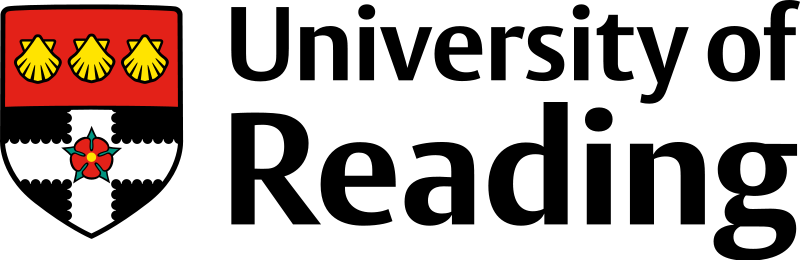 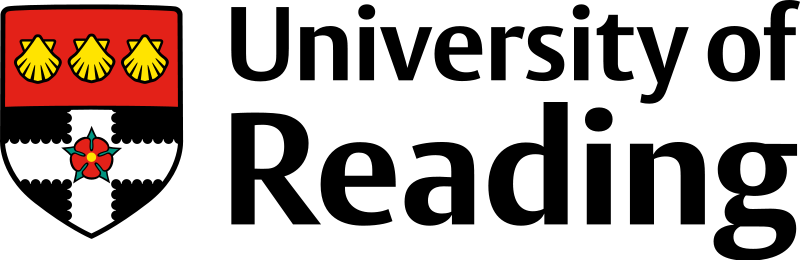 Lack of Reciprocity in 
Energy Markets
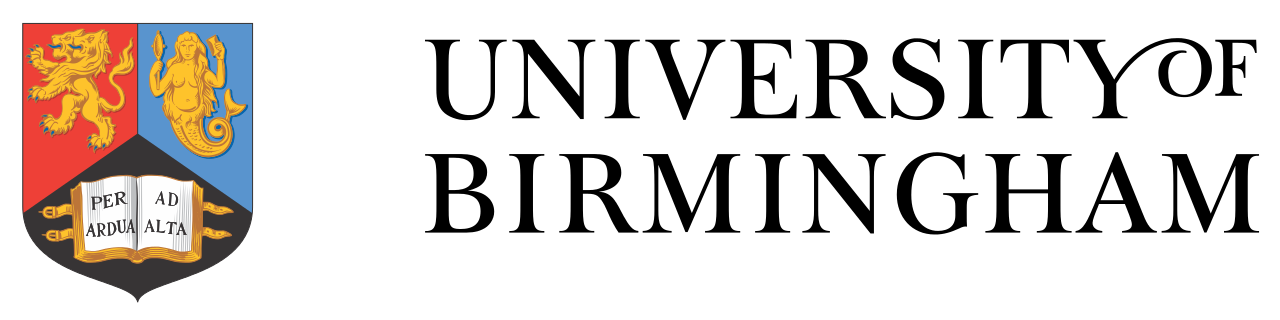 In absence of new PA, Reciprocity emerged as principle of access to energy resource and infrastructure 
Protects markets against states that have not liberalised their energy sectors
Tool to export the liberalisation model beyond EU borders

TEP and Reciprocity principle intended to address concerns regarding restriction on EU companies trying to invest in Russia’s energy market
Cases that raised concerns in Brussels:
	Yukos in 2003
	Sakhalin II in 2006
	Shtokman in 2006

Further concerns with Russian laws and amendments
Law on Foreign Investments on Strategic Companies (Law No. 57-FZ)
Amendments to Law on the Subsurface (Law No. 58-FZ)
5
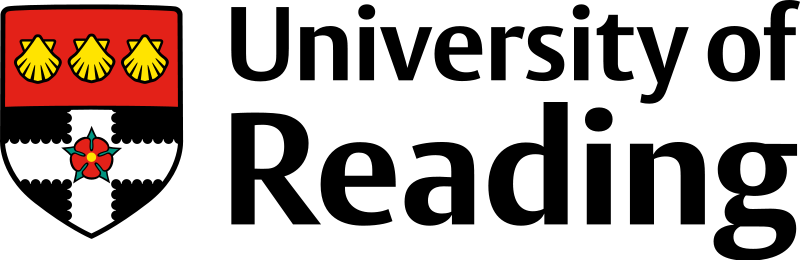 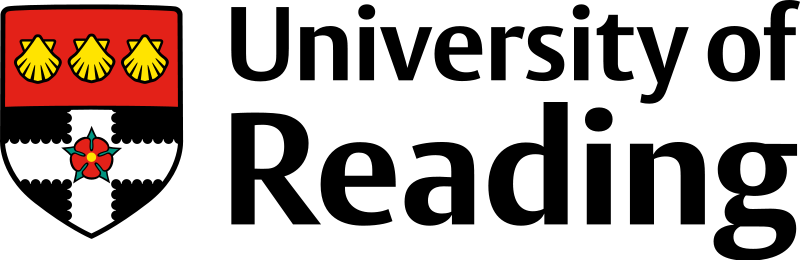 Need for Solidarity
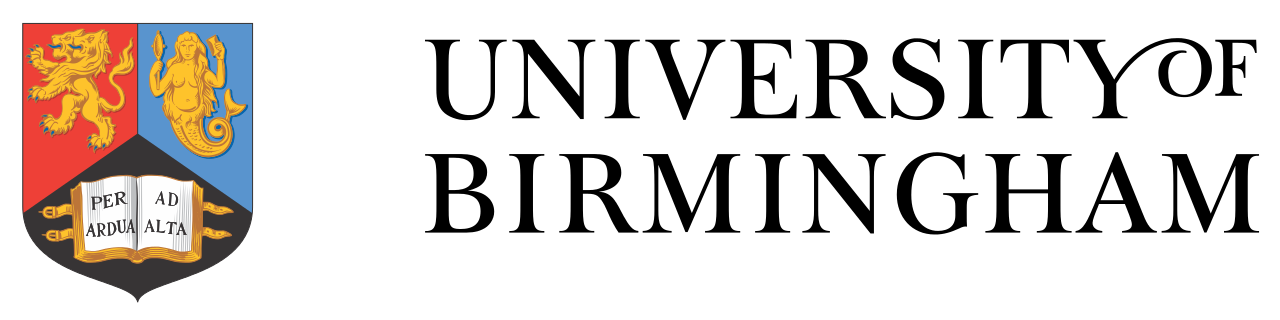 Council made repeated references to solidarity during 2009 gas crisis
Crisis pushed energy security to top of EU agenda

	Energy security remains ultimate test of EU-Russia relationship 
As Brussels endeavours to overcome EU dependency on Russian energy supplies

	Recently reaffirmed in Commission’s gas test results
Concluded greater solidarity required between member states and greater diversification amongst their suppliers

	EU has much to gain from a united stance towards Russia
Discord within the EU – resulted in fragmentation
Failure to develop coherent strategic approach

	Inability to speak with one voice 
Hindered solidarity

	Member states prefer to pursue individual barter deals 
Bilateralism has emerged as default form of engagement 
Decisions made at bilateral level rather than multilateral level
6
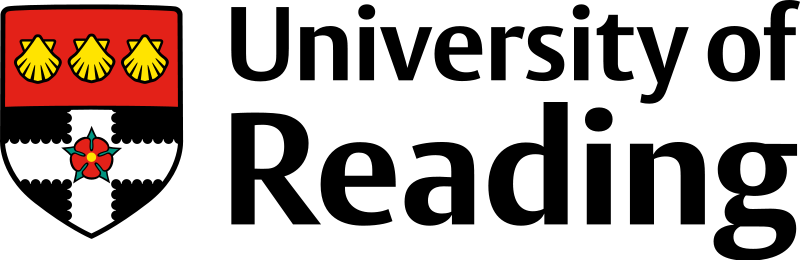 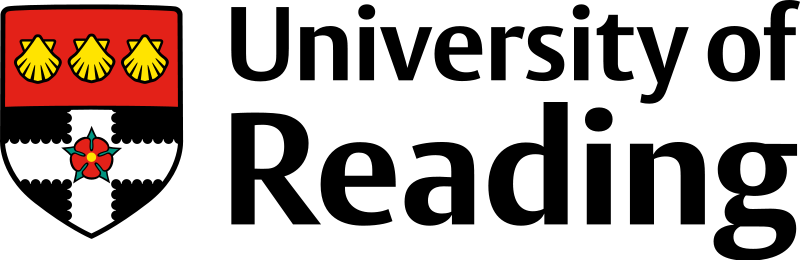 What Needs to be Done?
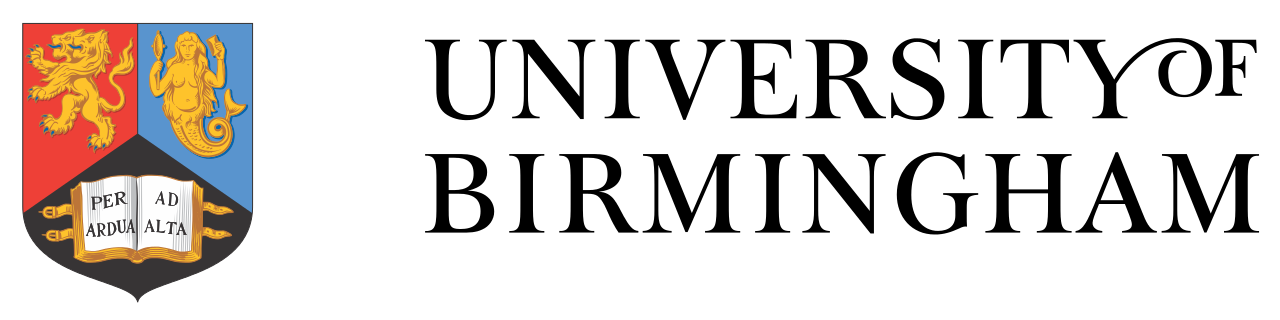 EU-Russia relationship is a complex partnership 
Legal challenges/simmering issues in the energy sphere
Future of strategic relationship hanging in the balance 

Reciprocal market access (Reciprocity)
Lack of access to Russian market
Russian participation within the EU’s internal market restricted

Coherence in external energy relations (Solidarity)
Closely related reciprocity and need for revised legal framework 
Lack of solidarity undermines collective EU actions and legislative initiatives 

Need for revised bilateral/international legal framework 
New bilateral agreement and solution to future role of ECT 
ECT is only intergovernmental agreement specific to energy sphere
Russia’s withdrawal make its effectiveness as a legal framework superfluous
GATT/WTO – energy governance debate
More specialised legal framework required – energy specific sectoral agreement
7
[Speaker Notes: Whether negotiations regarding the new PA resume, with Russia conceding on provisions based on ECT is a welcomed eventuality that remains to be seen.]
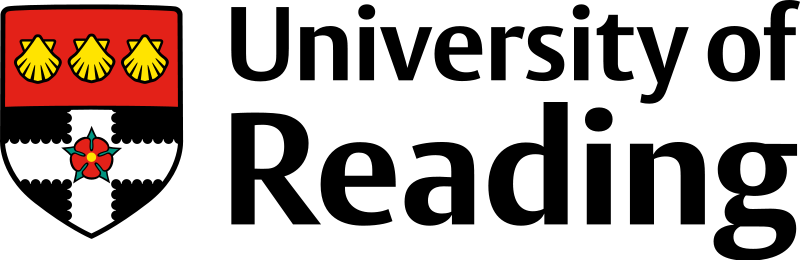 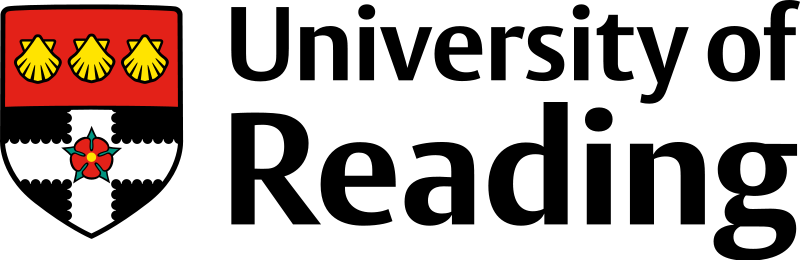 Energy Union
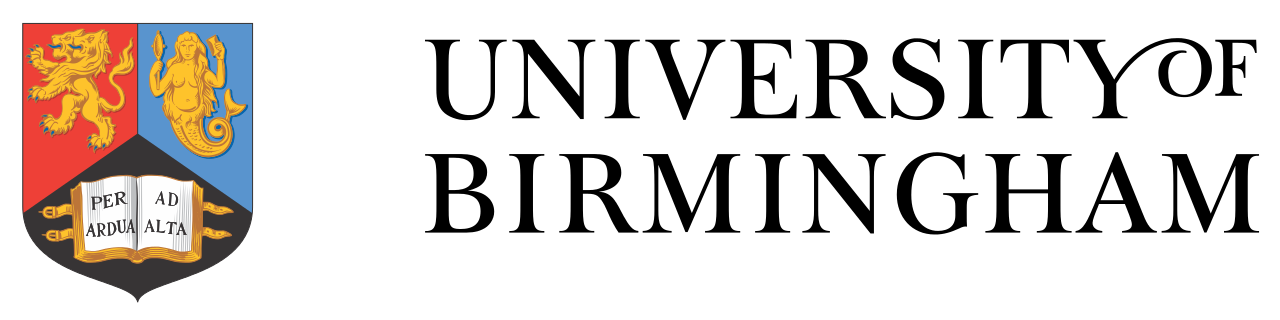 Call for energy governance and modernisation of EU-Russia relations
Fragmented energy market
Bilateralism as default approach of engagement 
Fragmented legal infrastructure
Lack of coherence in external energy relations


Energy Union initiative launched in Feb. 2015 shows EU’s commitment to engage with Russia as a collective whole – speak with one voice
One of the top priorities of Junker’s Commission
‘Energy Union Package’ (February 2015)
First legislative proposals (February 2016)
8
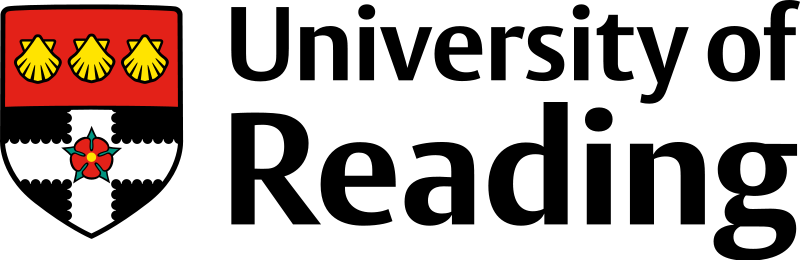 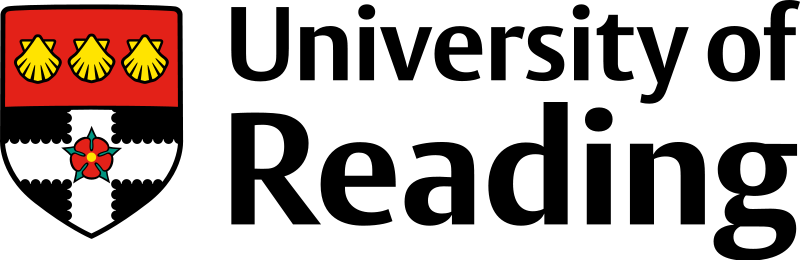 Current EU Legislation
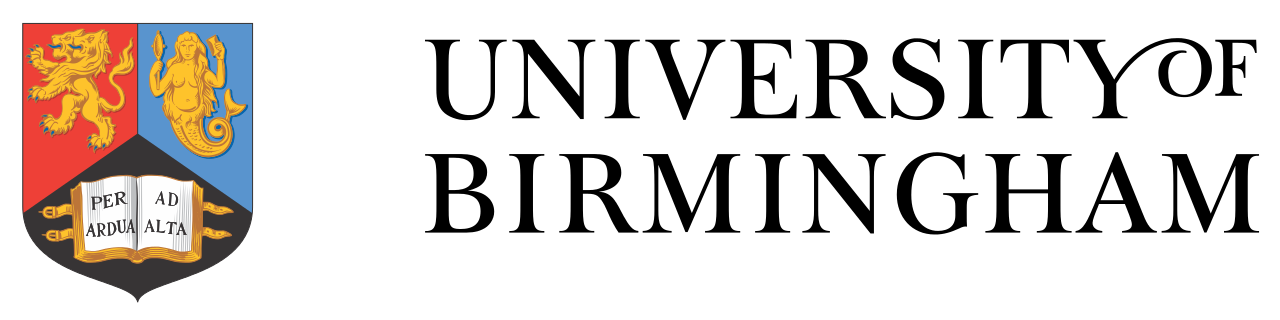 Primary Legislation
Article 194 TFEU: in the context of the establishment and functioning of the internal market and with regard for the need to preserve and improve the environment the EU enjoys the power to (a) ensure the functioning of the energy market; (b) ensure security of energy supply in the Union; (c) promote energy efficiency and energy saving and the development of new and renewable forms of energy; and (d) promote the interconnection of energy networks.


Main Secondary Legislation 
Third Energy Package: pipelines/electricity networks access and management
Decision 994/2012/EU: ex post check on the compliance of intergovernmental agreements between EU Members and third countries with EU law
Regulation 2010/994/EU: regulation of gas supply contracts
9
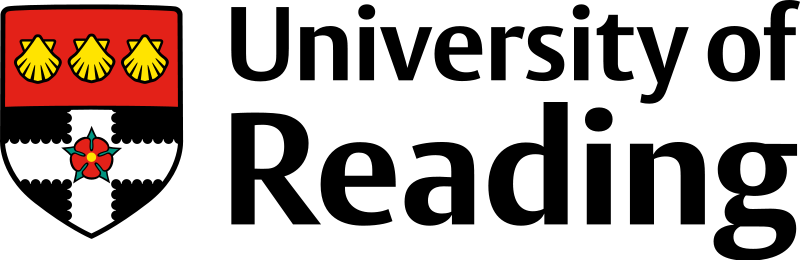 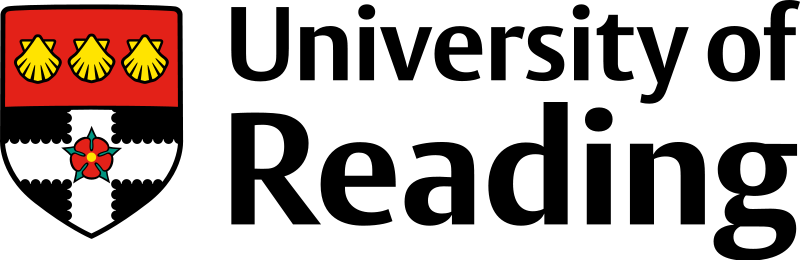 Energy Union Package
(February 2015)
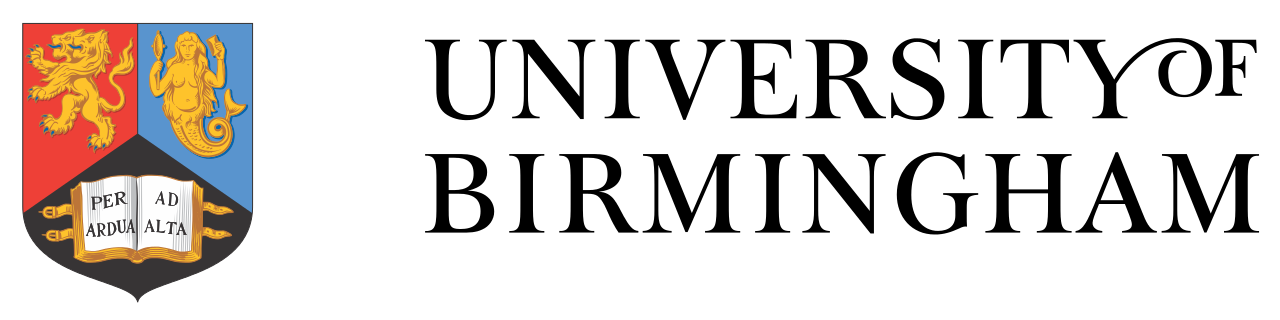 Five Pillars

Emphasis on the security of supply

Energy market finalisation

Moderation of demand for security through energy efficiency

Increased renewable energy production

Improved efforts in research, innovation and green growth


  Security of supply is an ‘end’ not a mean in relation to the other pillars of the Energy Union Strategy
10
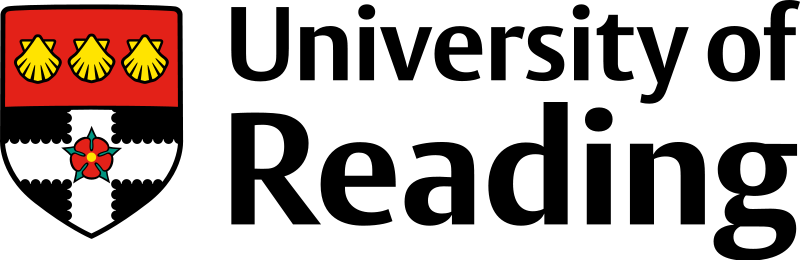 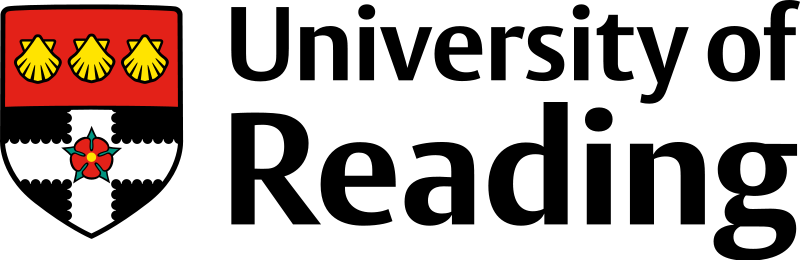 Focus on the Security of Supply
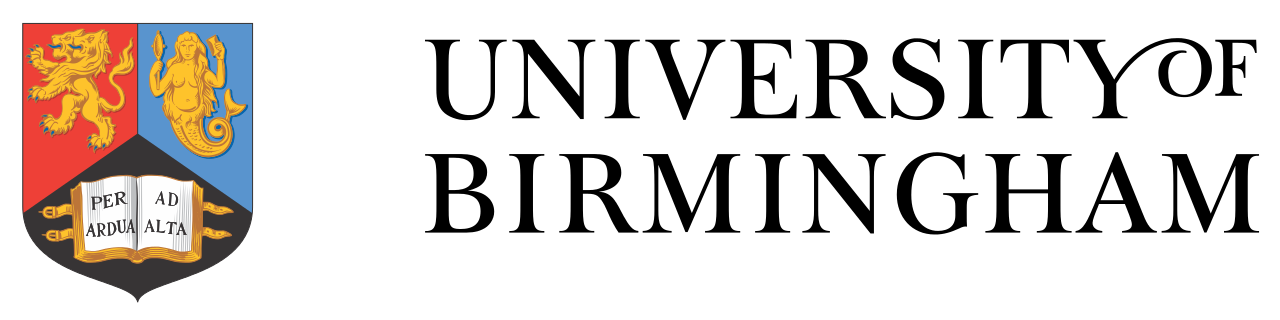 EC Proposals (February 2016)

Revision of  Decision 994/2012/EU
Ex ante check on intergovernmental agreements in the field of energy
Increased investment certainty

Revision of Regulation 994/2010/EU
Scrutiny of commercial agreements between companies which are ‘security of supply relevant’
Preventive action and emergency plans
Peer review and EC approval	
Possible demand aggregation systems 

LNG and gas storage strategy
11
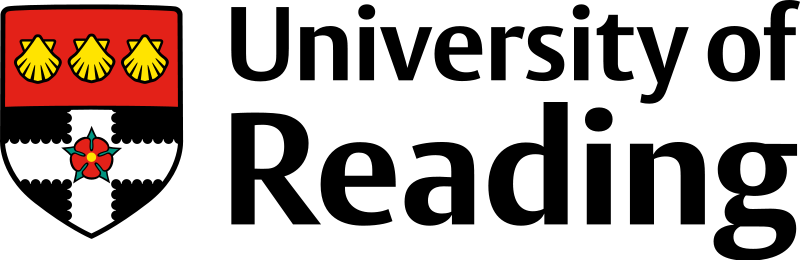 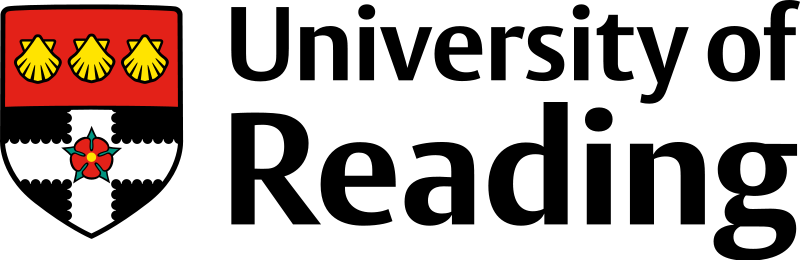 Summing up
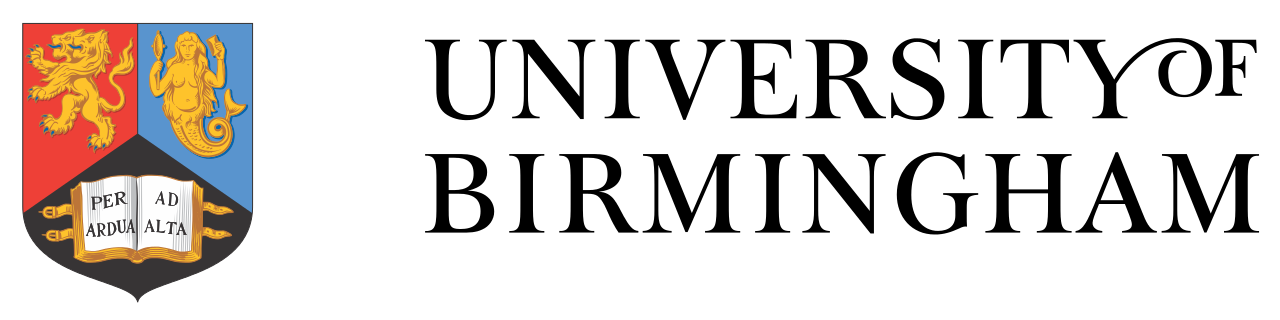 Aims

Increasing independence from third countries (external approach)
Security of supply is a cornerstone of the new EC’s agenda
Centralisation of the energy competences to the European institutions  new approach of the EU institutions
Countermeasure against the ‘divide-and-rule’ Russian approach

Increasing competition in the market (internal approach)
Full implementation of the TEP
Antitrust enforcement
Projects of Common Interest

Improving the geopolitical importance of the EU

However

Regional approach limitations
Too little talks on green energy governance 
Compliance with international rules?
12
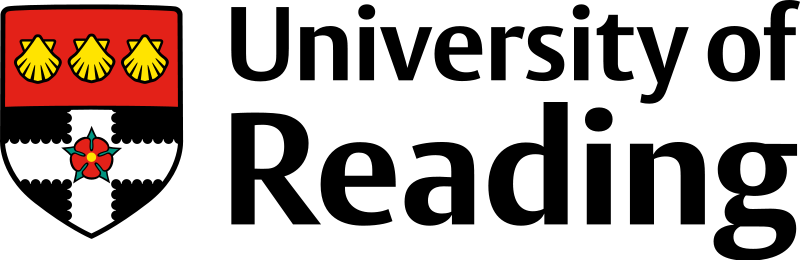 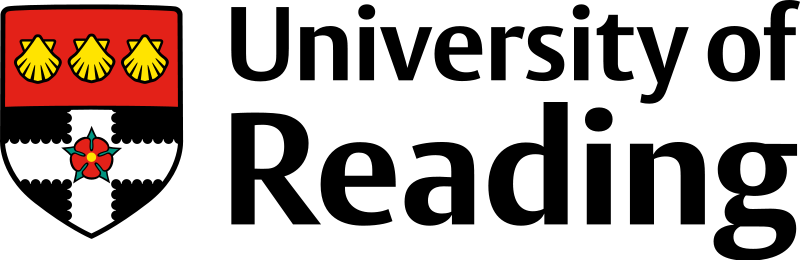 Thank You!
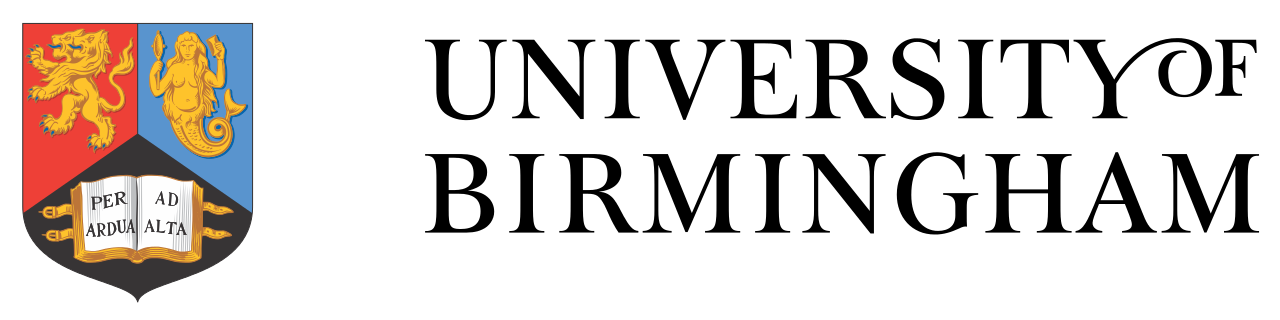 QUESTIONS?


Natasha A. Georgiou  n.a.georgiou@pgr.reading.ac.uk

Andrea Rocco  axr326@bham.ac.uk
13
BACKUP
14
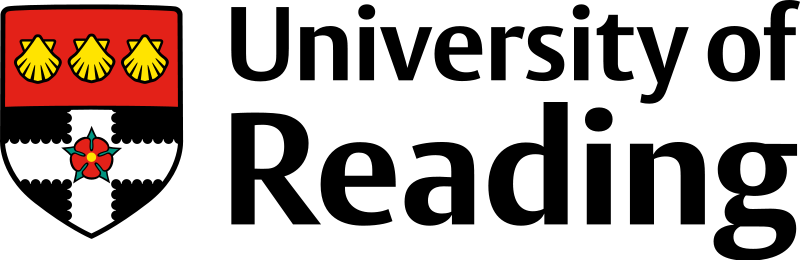 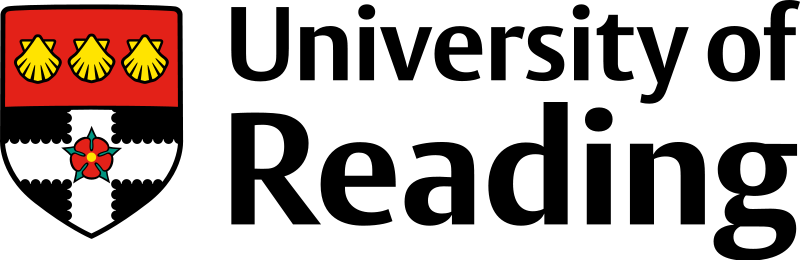 Brexit and the Energy Sector (1)
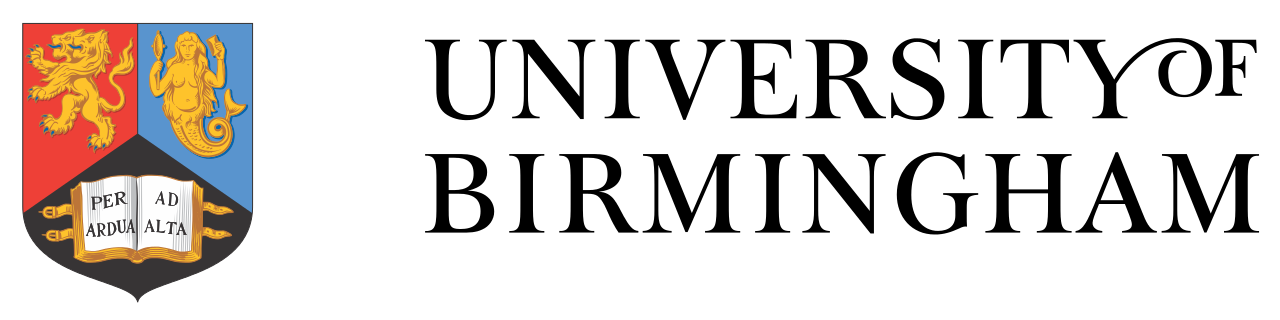 Brexit and the Energy Field

Brexit's impact on energy sector remains uncertain despite recent parliamentary and legal developments

February 2017: White paper outlining its plan for Brexit, stating that the government is "considering all options for the UK's future relationship with the EU on energy…"  

UK energy law does not tend to be heavily modelled on the structure of EU Directives: the discontinuation of the application of the EU Directives is unlikely to have a material impact on the legislative landscape in the UK

The operation of cross-border infrastructure will require the de facto adherence to EU legislation. Experience with interconnectors between EU Member States and Norway or Switzerland are instructive on this point

The EU bodies responsible for the coordination of the National Regulatory Authorities and the TSOs will entirely lose their application to the UK.
15
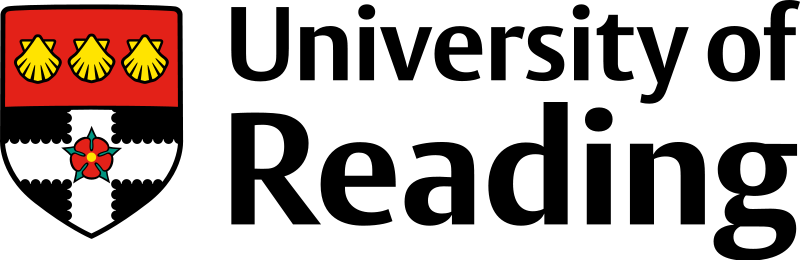 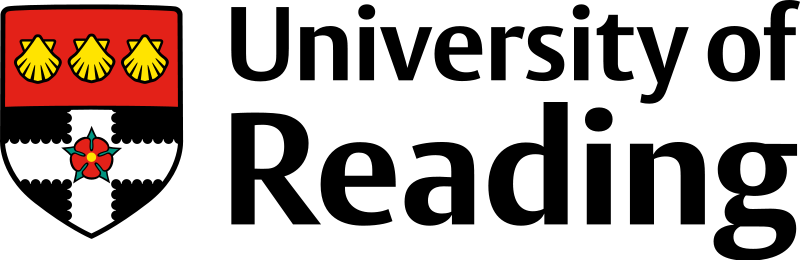 Brexit and the Energy Sector (2)
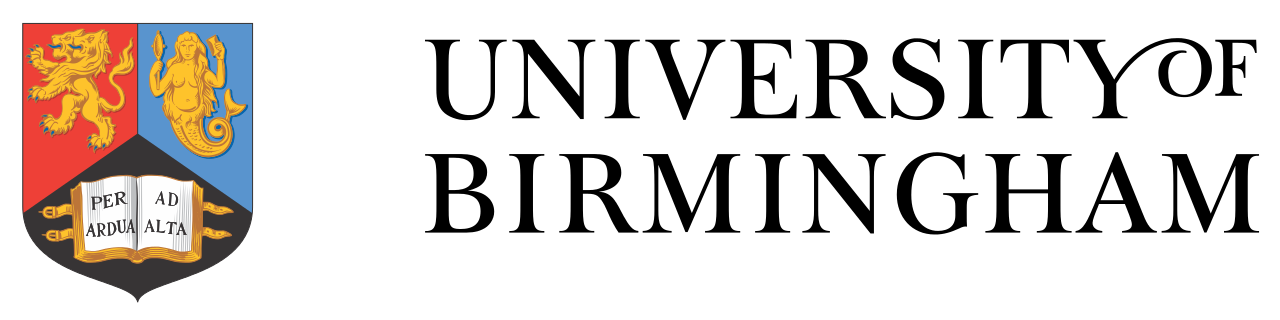 Trade Options Between the UK and the EU

As yet there is no clear position on the preferred structure for a new trade agreement, however it is generally accepted that it could take one of six forms:

Membership of the European Free Trade Association (EFTA) and the European Economic Area (EEA) (e.g. Iceland, Lichtenstein and Norway)   no with hard Brexit
Bilateral agreements with the EU (under EFTA membership), (e.g. Switzerland, an EFTA State which is not part of the EEA)
Association Agreement with membership of the Energy Community, (e.g. Albania, Bosnia and Herzegovina, Ukraine) 
4.   Association Agreement with Custom Union (e.g. Turkey)
5.   A single bilateral free trade arrangement with the EU (e.g. South Korea)
6.   Reliance on WTO membership only
16